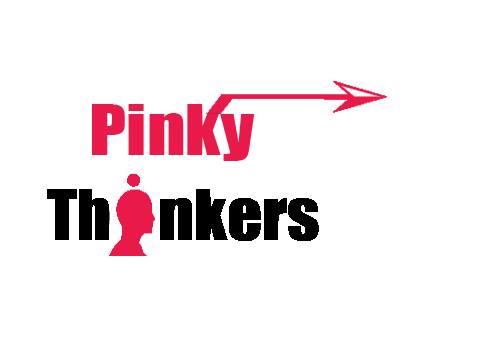 INFORMOHU LEHTË RRETH PROKURORIMEVE  NË VENDODHJEN TËNDE
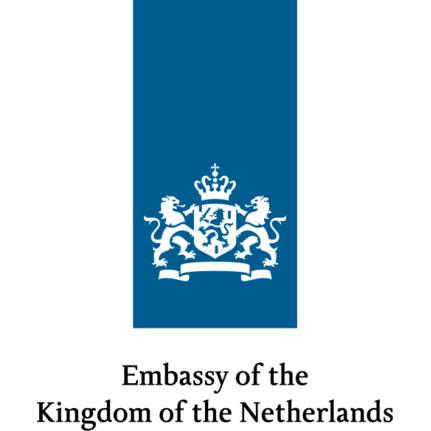 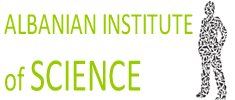 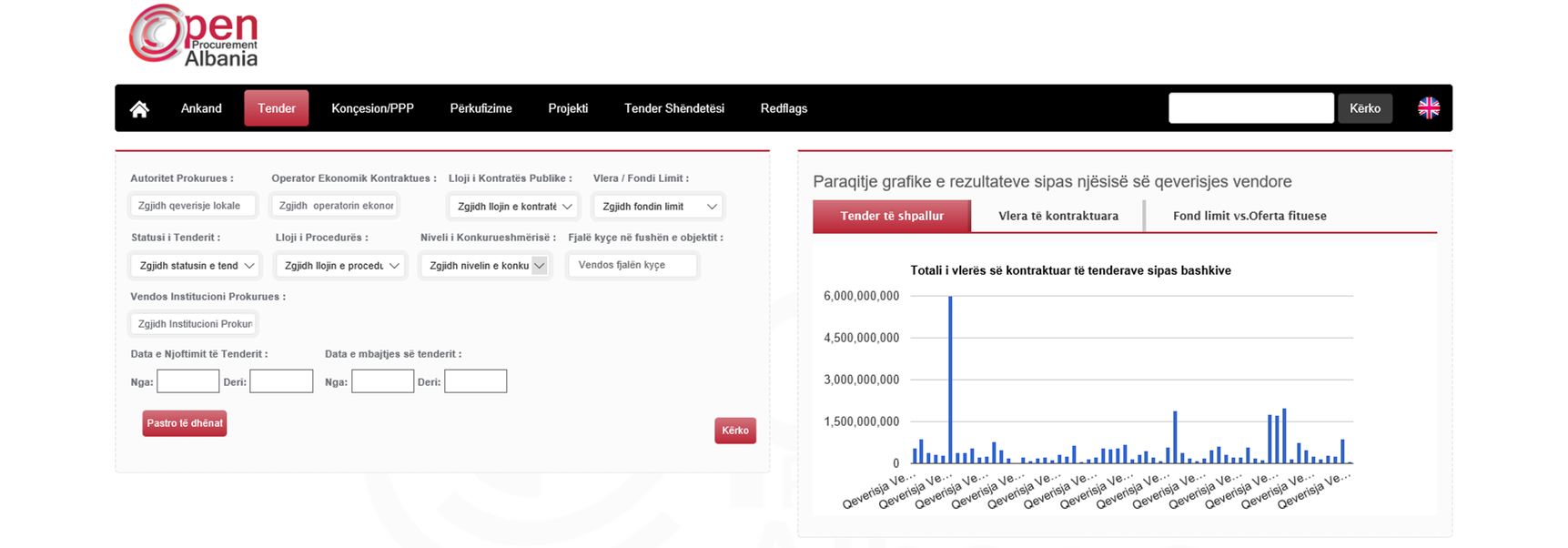 Synimi jonë është  për ti bërë të dhënat e prokurorimeve publike më të lexueshme nga qytetari i thjeshtë nëpërmjet vizualizimit në aplikacion. 
Të aksesueshme dhe të kuptueshme për të gjithë popullatën.
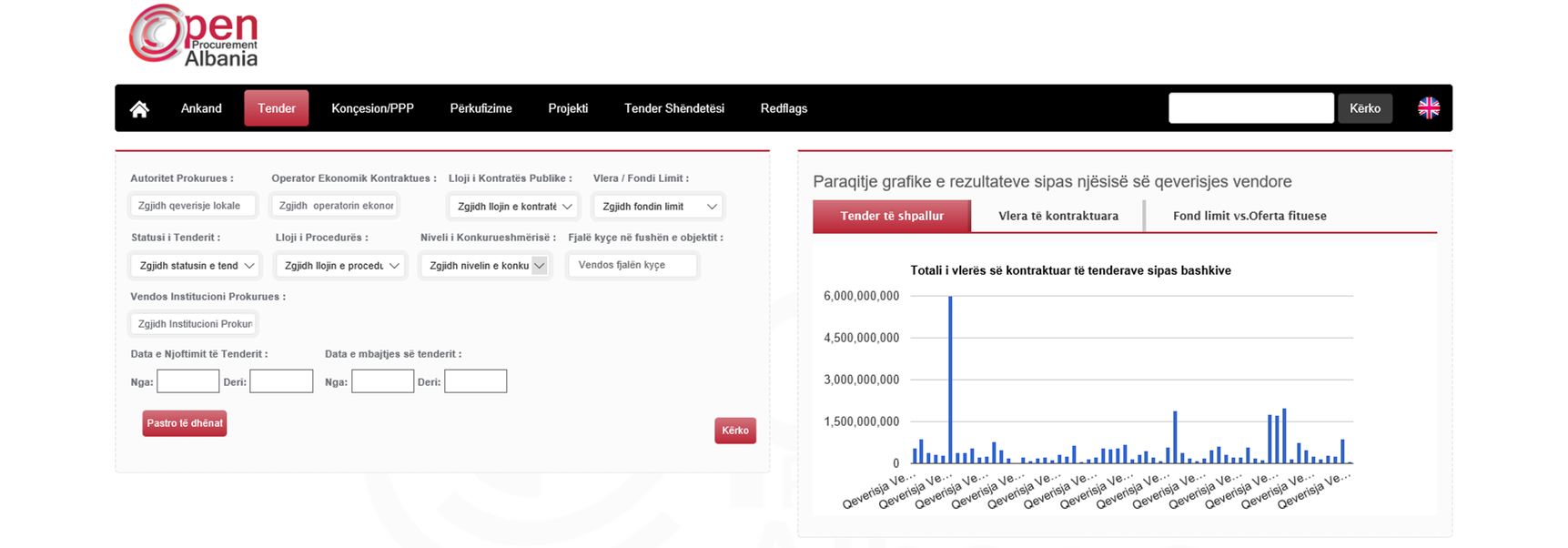 Pamja e aplikacionit
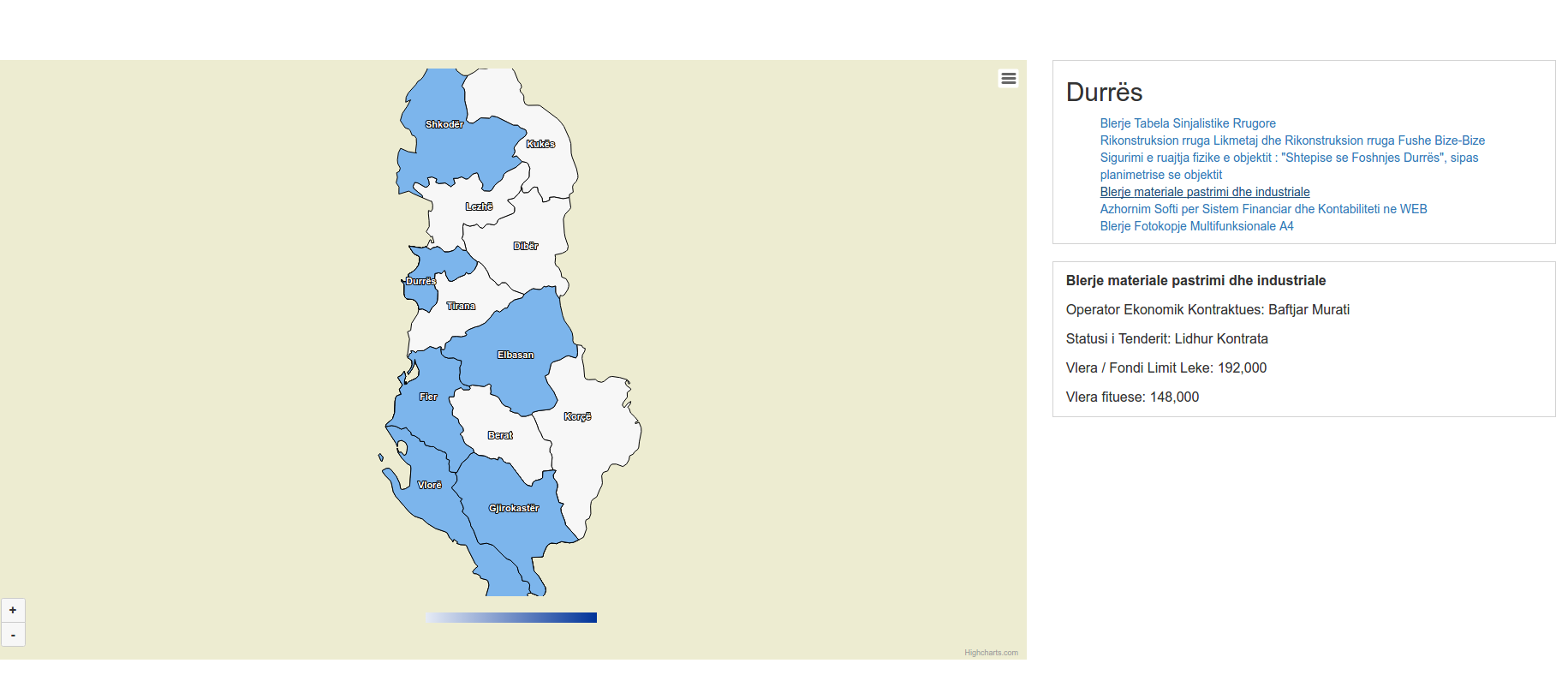 Hapa të Mëtejshëm
1. Zgjerimi i Aplikimit për kategori të tjera të të dhënave
2. Krijimi i komunitetit të kontribuesve me informacion dhe feedback
3. Hartimi i një manuali përdorimi të dhënave / doracak
4.Installimi i Ekraneve me prekje ne zonat rurale
Skuadra
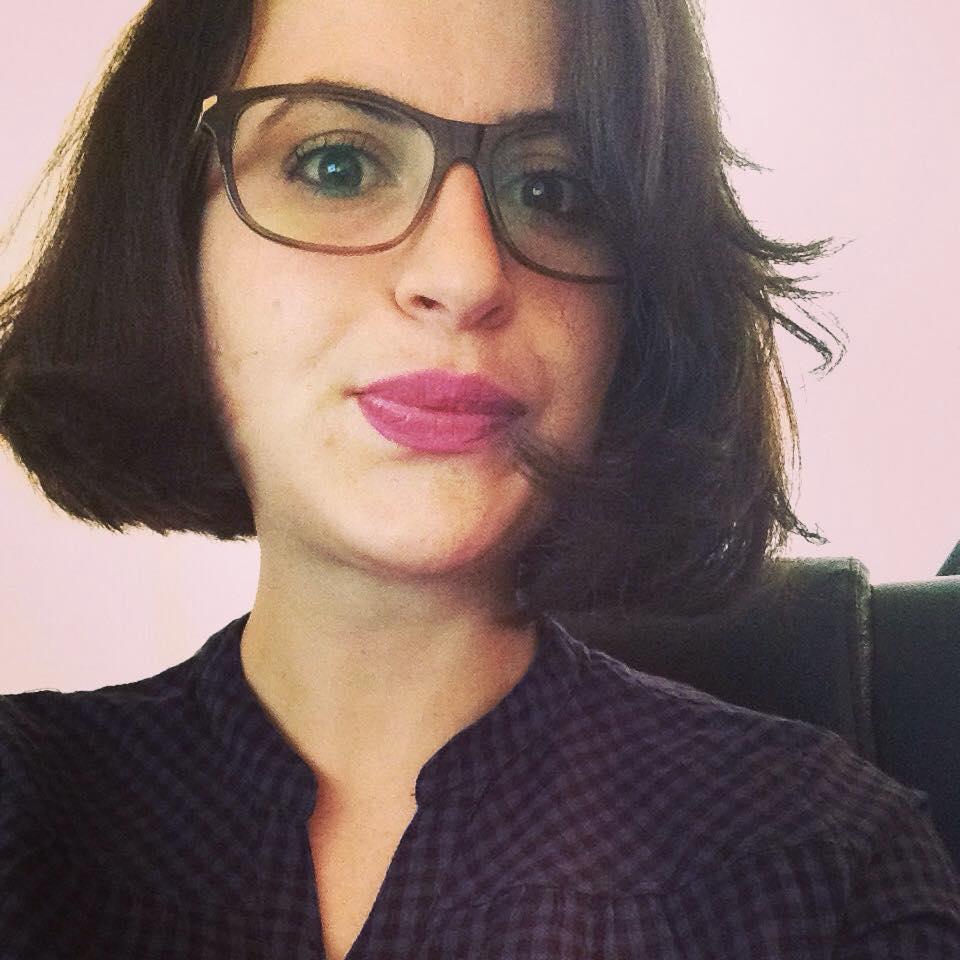 Feride Adili - Programuese e aplikacionit
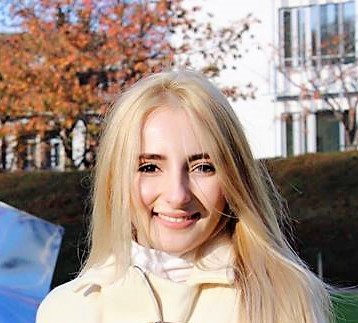 Anxhela Bruçi -  Marketing dhe komunikimi me komunitetin
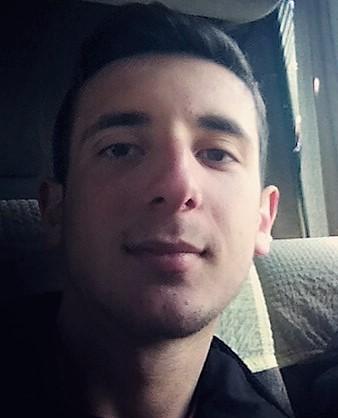 Jusild Kadri - Programues i aplikacionit
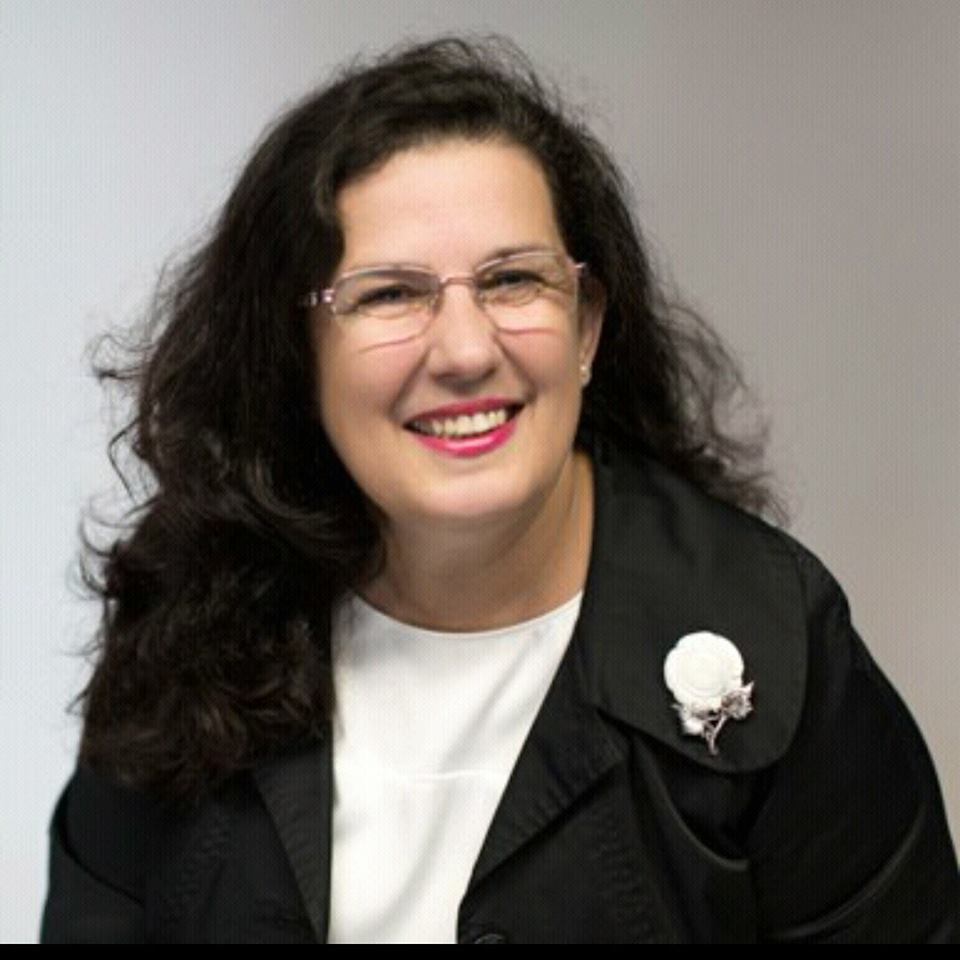 Ana Zacharian - Koordinatore e aplikacionit